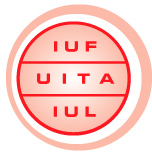 Unite the UnionENVIRONMENT Conference/webinarSeptember 16, 2021
Sue LongleyIUF
The International Union of Food, Agricultural, Hotel, Restaurant, Catering, Tobacco and Allied Workers' Associations (IUF) - international federation of trade unions representing workers employed in 
agriculture and plantations; the preparation and manufacture of food and beverages; hotels, restaurants and catering services; tobacco
423 affiliated trade unions in 125 countries
www.iuf.org
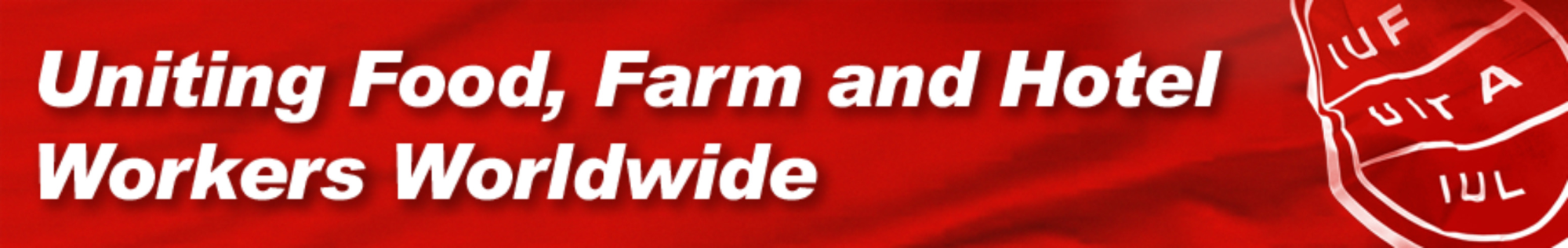 HOSPITALITY – FAKE CLAIMS
Many (all?) hotel chains claiming you will help them to save the planet by:
Not changing your towels everyday
Not changing sheets 
Not having room cleaning in exchange for a coffee voucher
NOT ABOUT SAVING THE PLANET BUT ABOUT SAVING MONEY FOR THE HOTEL
CONSEQUENCES FOR WORKERS INCREASINGLY PRECARIOUS WORK MUCH MORE EFFORT TO CLEAN A ROOM AFTER SEVERAL DAYS AND USES MORE CHEMICALS/CLEANING PRODUCTS
UNITE HERE
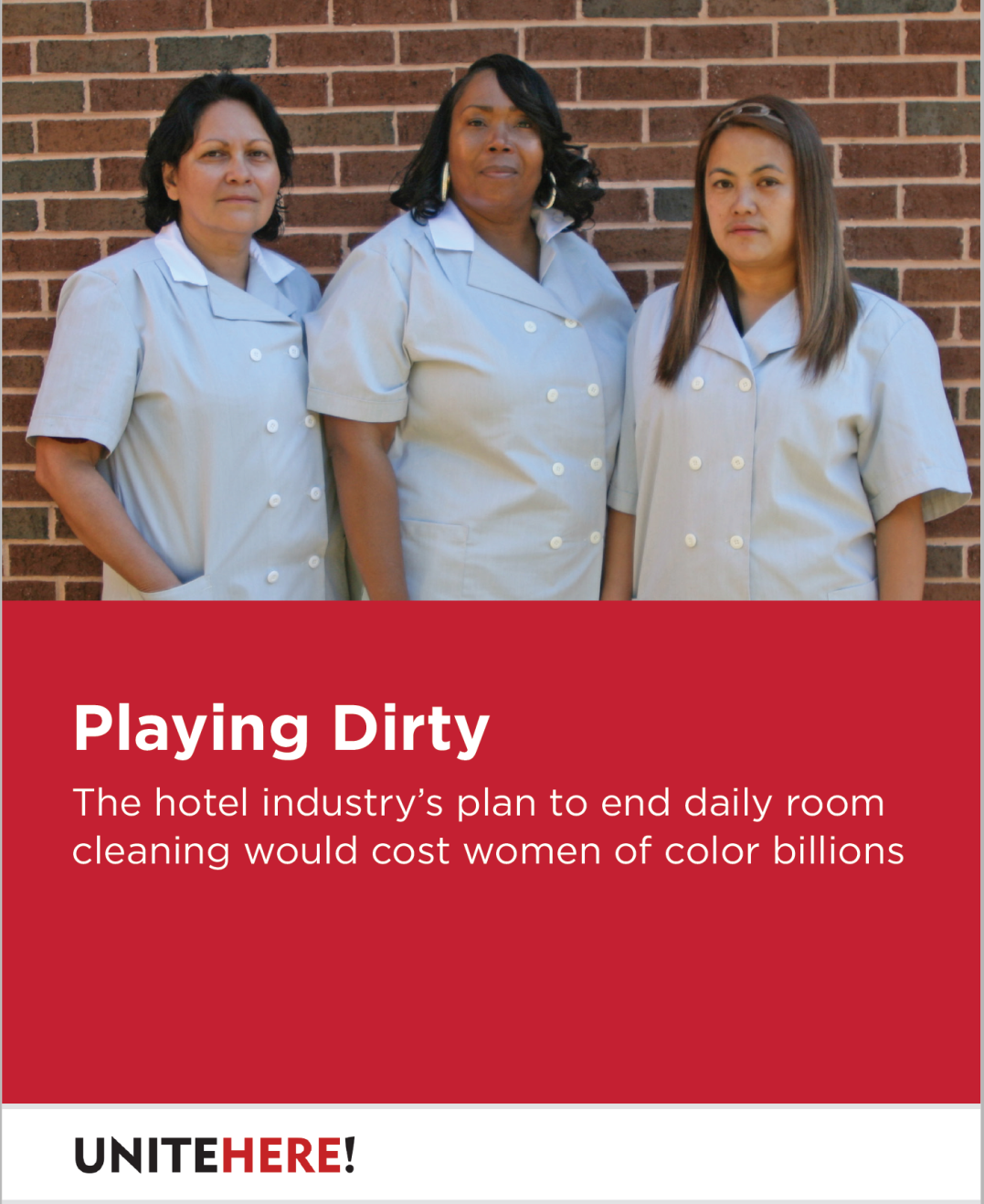 https://unitehere.org/campaign/hotel-rooms-should-be-cleaned-every-day/
AGRICULTURE GLOBALLY
GLOBAL FOOD SYSTEM IS BROKEN
BIGGEST SINGLE SECTOR - 1 BILLION WORKERS
BIGGEST SINGLE EMPLOYER OF CHILD LABOUR = 70%
ONE OF 3 MOST DANGEROUS INDUSTRIES
DEPENDENT ON VULNERABLE, HIGHLY EXPLOITED MIGRANT WORKERS
AGRICULTURAL WORKERS DENIED THEIR FUNDAMENTAL RIGHTS TO ORGANISE AND BARGAIN
AGRICULTURE & FOOD
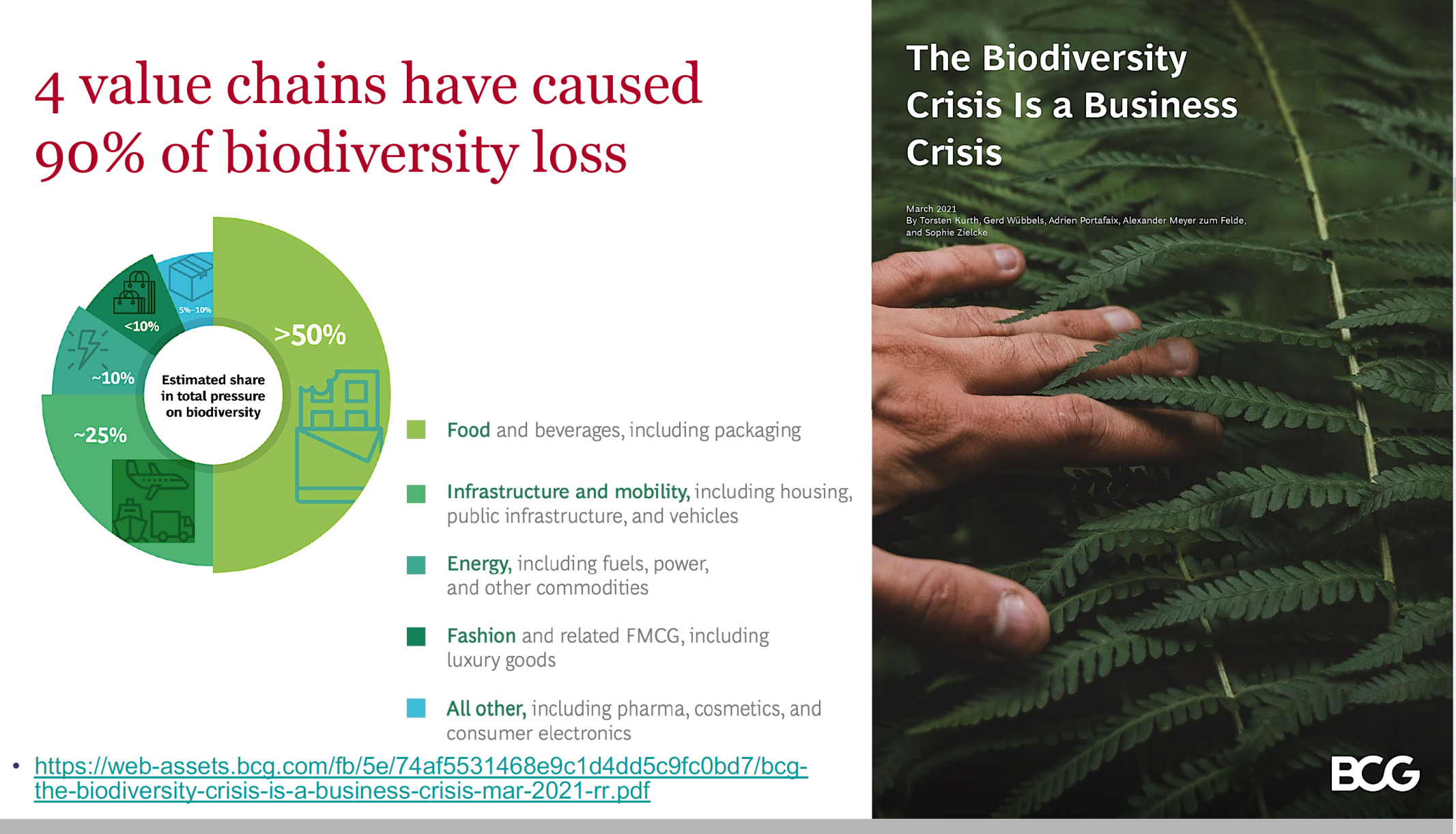 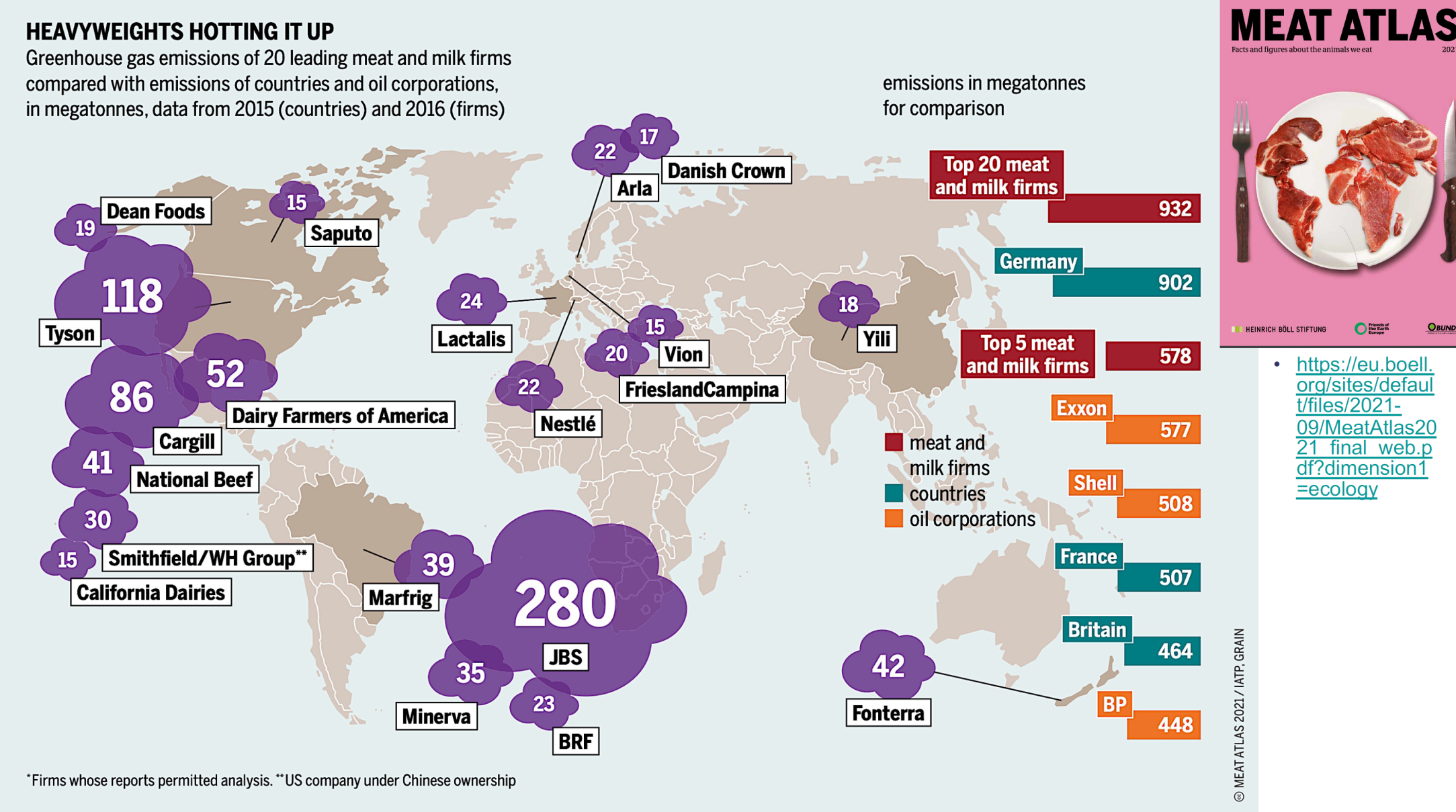 AGRICULTURE & FOOD
HOW DO WE DRIVE THE CHANGE?
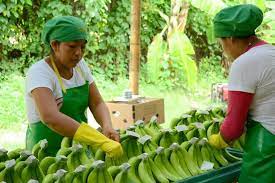 GENDER PROOF OUR RESPONSES
TWO EXAMPLES:WOMEN BANANA WORKERS LAID-OFF WHEN PLANTATIONS DEVASTATED BY STORMS

MOST TEA PICKERS ARE WOMEN – ALREADY LOSING INCOME BECAUSE OF THE DROP IN YIELDS
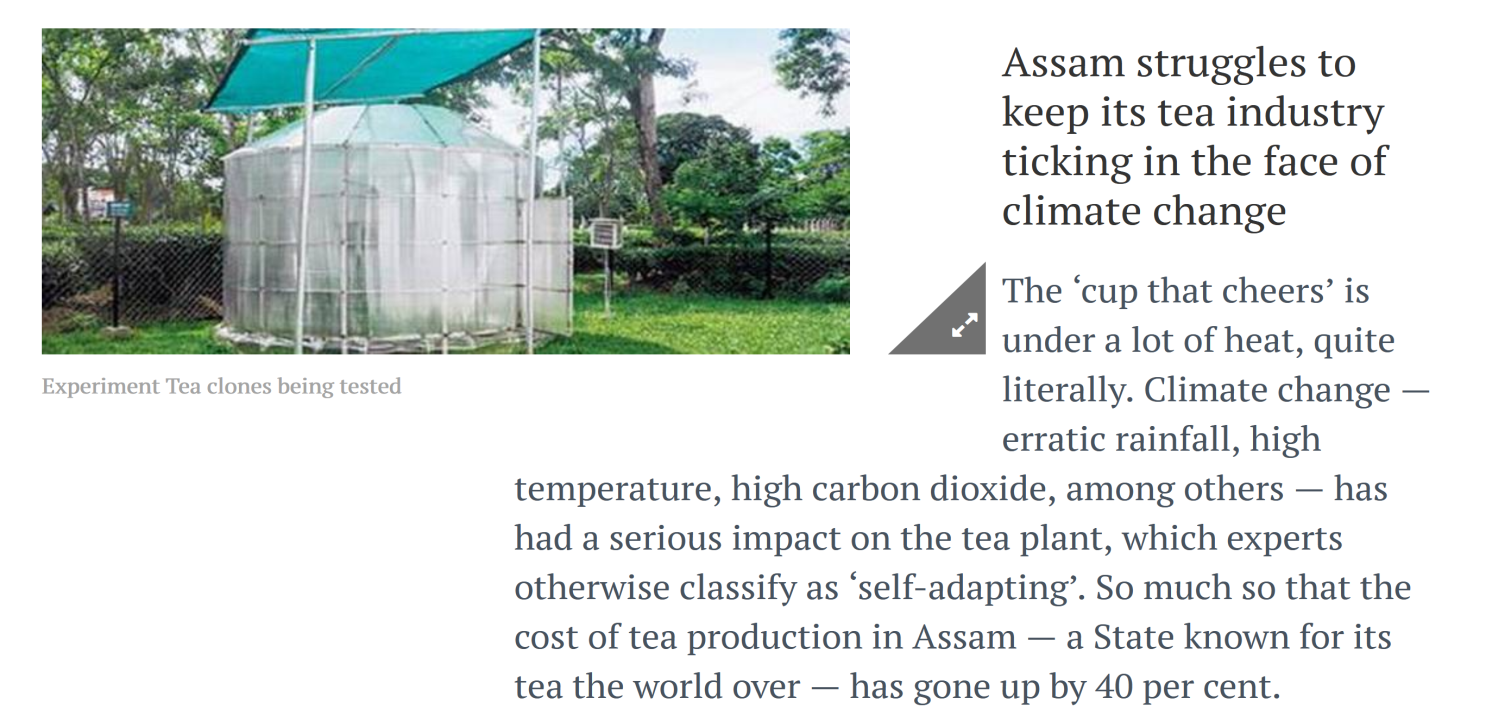 YOUNG PEOPLE AND THE CLIMATE CRISIS
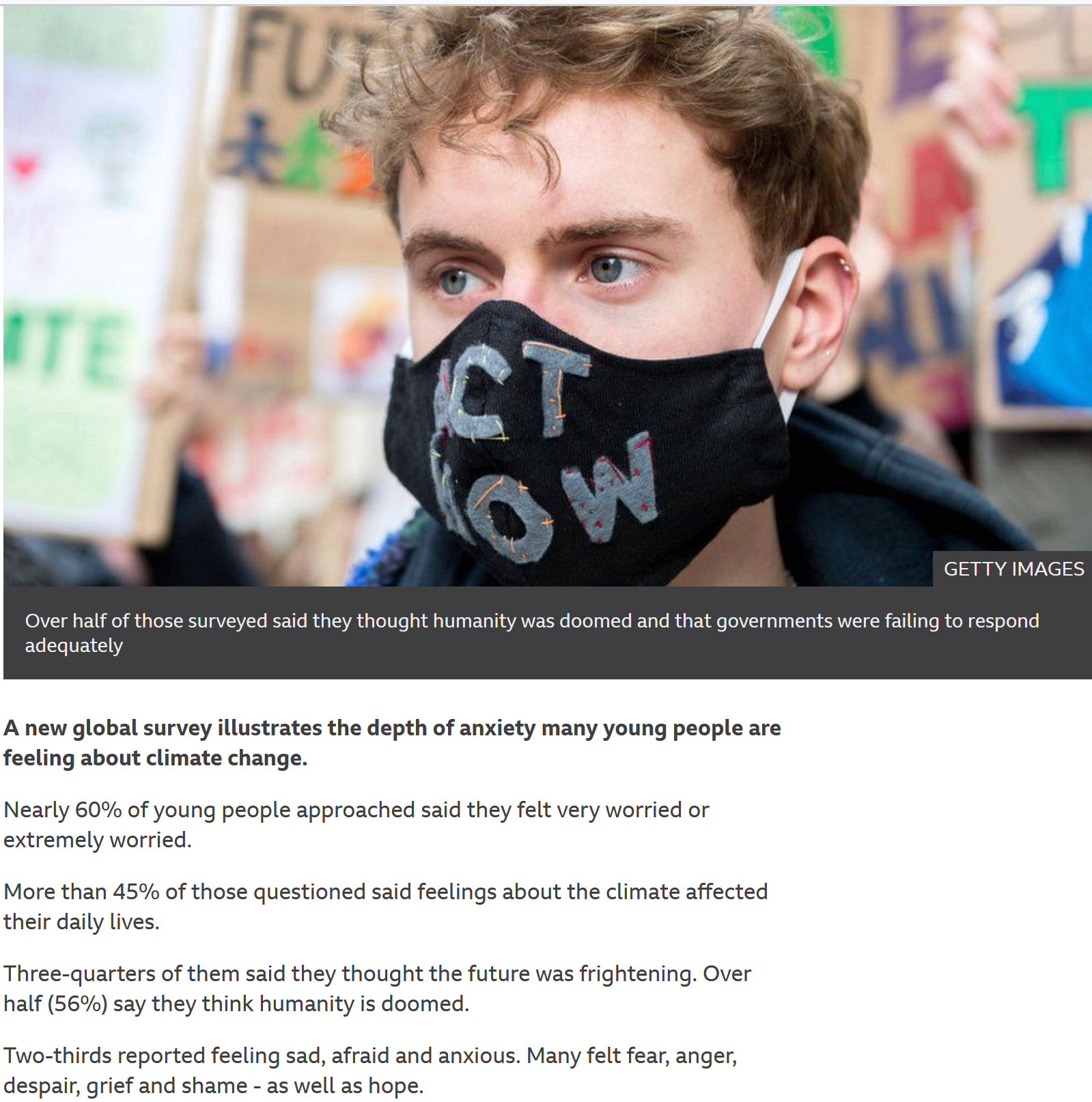 Survey across 10 countries led by Bath University 

Many of those questioned perceive that they have no future, that humanity is doomed, and that governments are failing to respond adequately. 
Many feel betrayed, ignored and abandoned by politicians and adults.
ORGANISE, ORGANISE, ORGANISE
No longer “male, pale & stale” - but maybe a bit aged
Effective, real work on the climate should help us recruit young workers
Build knowledge and capacity in workplaces 
Challenge company fake claims 
Do not defend the indefensible  - work for a just transition that has decent work and the planet at  its centre
Thank you
I look forward to working with Unite on the critical issues that have been discussed today
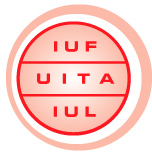